ІНФОРМАЦІЙНО-ЦИФРОВЕ НАВЧАЛЬНЕ СЕРЕДОВИЩЕ ЯК ЗАСІБ РЕАЛІЗАЦІЇ ГРОМАДЯНСЬКОЇ ОСВІТИ
Олена Гриценчук,  к. п. н., ст. наук. співр. відділу компаративістики педагогічно-освітніх інновацій
Інститут інформаційних технологій і засобів навчання НАПН України
Джерельна база
2
Рамка компетентностей для культури демократії (РЄ, 2016)
3
Рамка цифрової компетентності для освітян (ЄС, 2017)
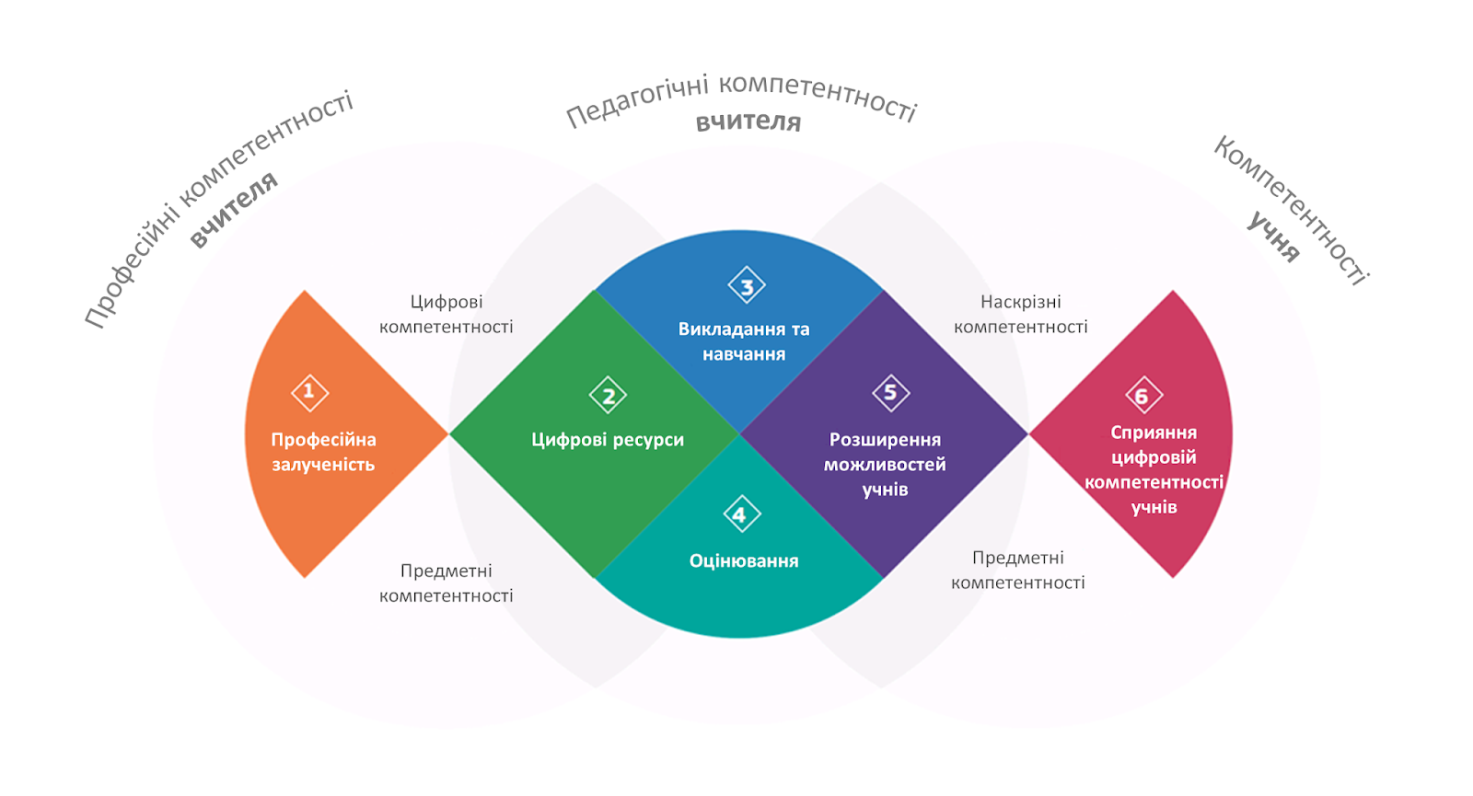 4
СТВОРЕННЯ
Постановка цілей, визначення потреб
Аналіз, збір інформації, прогнозування
Добір засобів
Налагодження та впровадження
Проєктування
ВИКОРИСТАННЯ
Забезпечення функціонування інфраструктури закладу
Мотивація та залучення вчителів та зацікавлених груп/осіб
Інтегрування  до навчальних заходів у системі ППО
Моніторинг та оцінювання, удосконалення
Процедура створення інформаційно-цифрового нвічального середовища
5
Цифровий ресурсний хаб з громадянської освіти
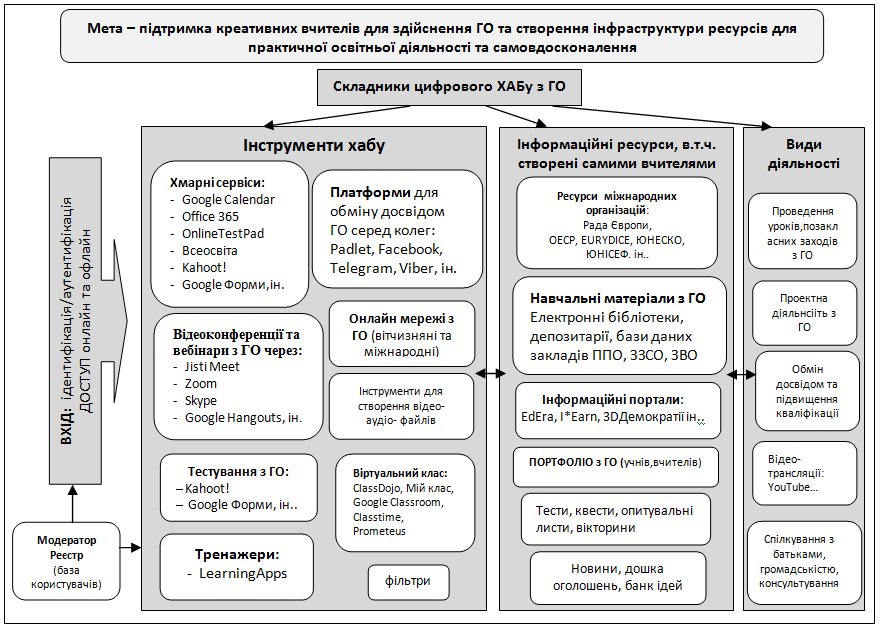 6
Методика використання інформаційно-цифрового навчального середовища як засобу розвитку громадянської компетентності вчителів
Метою методики використання інформаційно-освітнього середовища як засобу розвитку громадянської компетентності вчителів є створення умов для розвитку громадянської компетентності вчителів засобами ІОС за допомогою прийомів, форм, методів, педагогічних технологій та інструментів цього середовища та забезпечення інформаційних потреб тих, хто навчається.
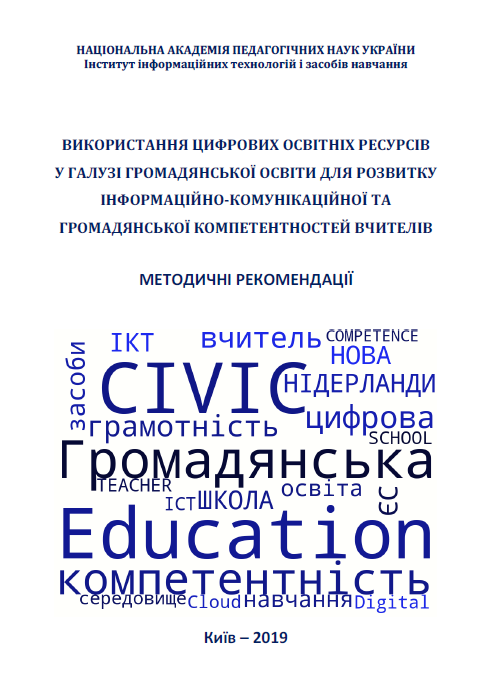 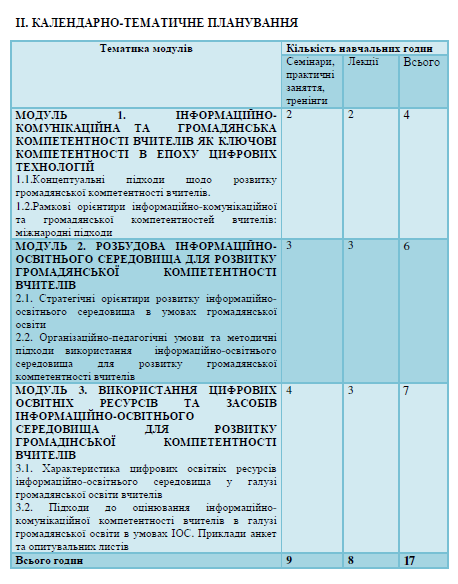 7
Цифрові інструменти з ГО в Україні
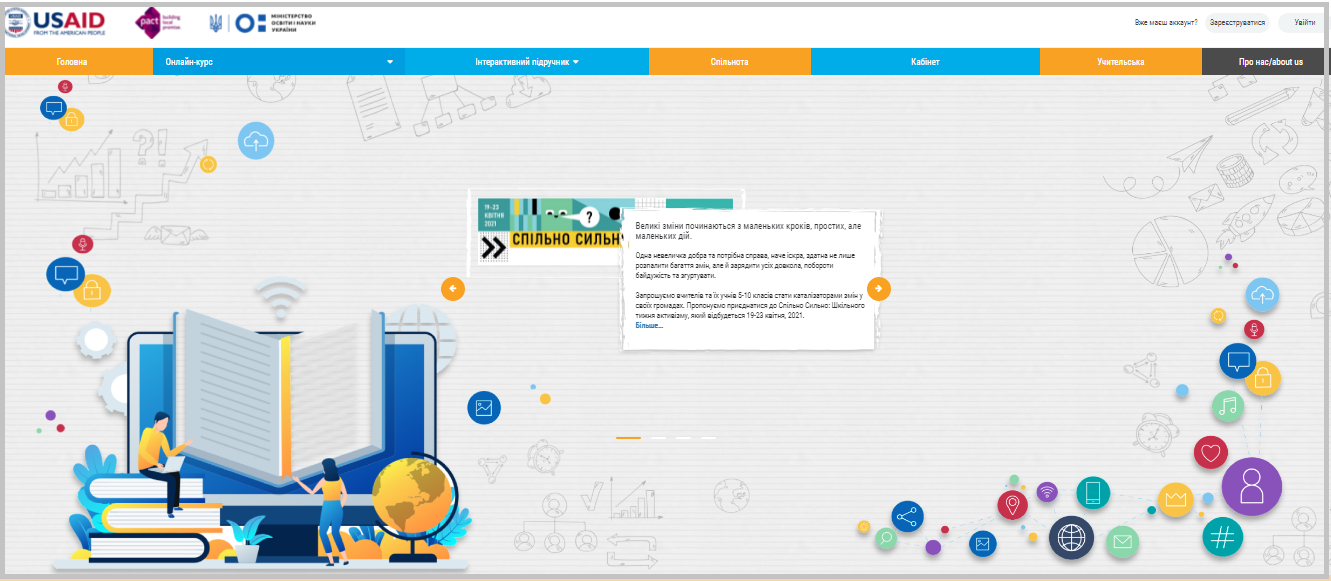 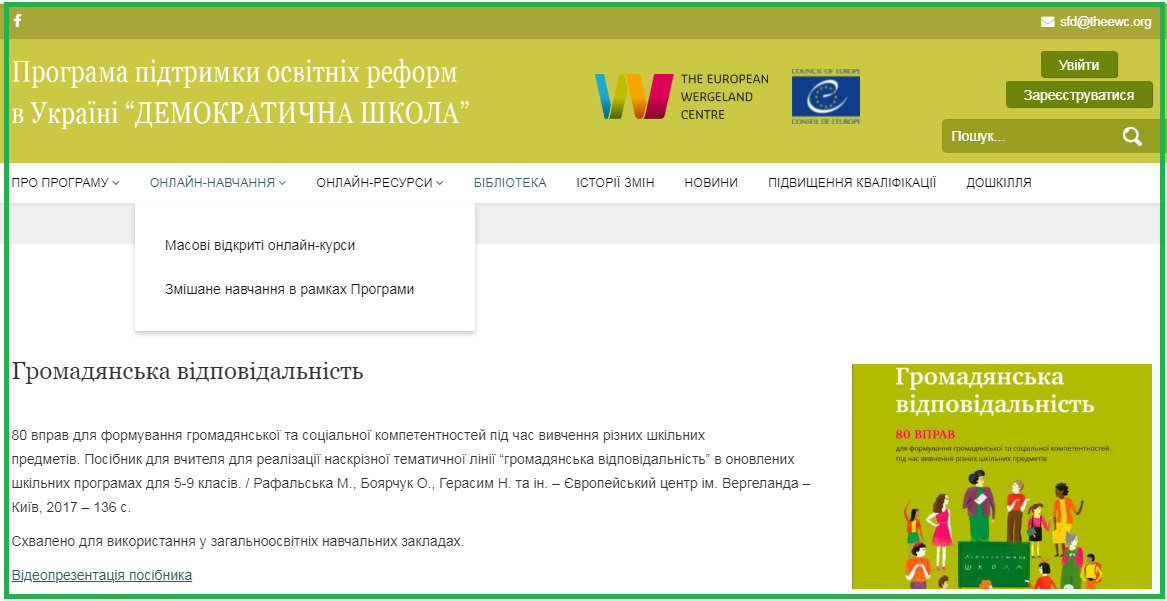 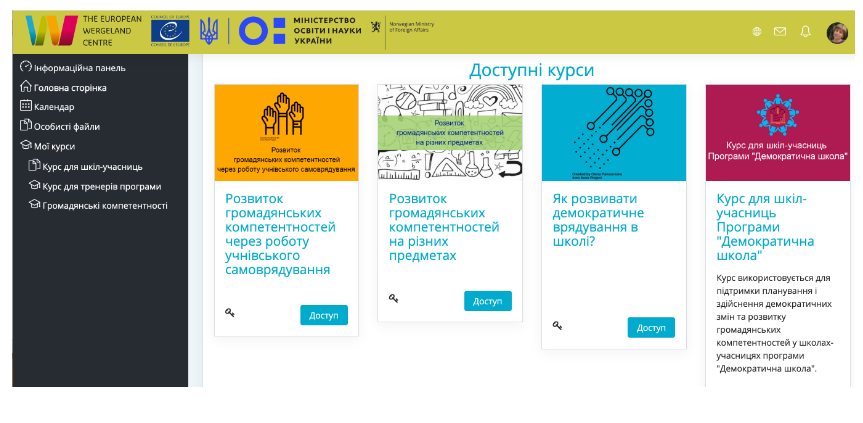 Дякуємо за увагу